8 сентября
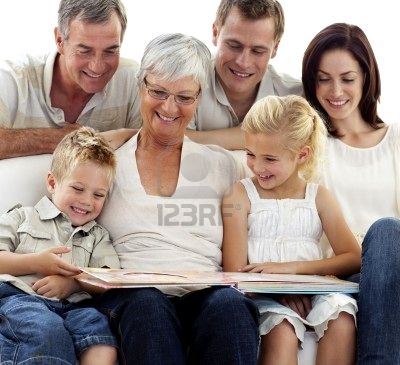 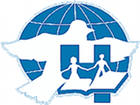 Международный день грамотности
Ежегодный Международный день грамотности (International Literacy Day) отмечается по инициативе ЮНЕСКО с 1966 года.
Cлово грамота (от греческого grámmata — чтение и письмо) на Руси X-XVII века означало письменный документ. Грамотный человек – это тот, кто мог прочитать документ-грамоту. С древних времён  у всех народов умение читать и тем более писать почиталось особо.
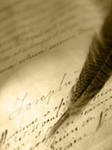 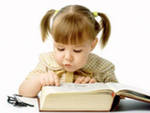 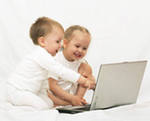 В СОВРЕМЕННОМ МИРЕ ПОНЯТИЕ «ГРАМОТНЫЙ ЧЕЛОВЕК» ИЗМЕНИЛОСЬ. ТЕПЕРЬ, ЧТОБЫ БЫТЬ ГРАМОТНЫМ УЖЕ НЕ ДОСТАТОЧНО ПРОСТО УМЕТЬ ЧИТАТЬ И ПИСАТЬ.
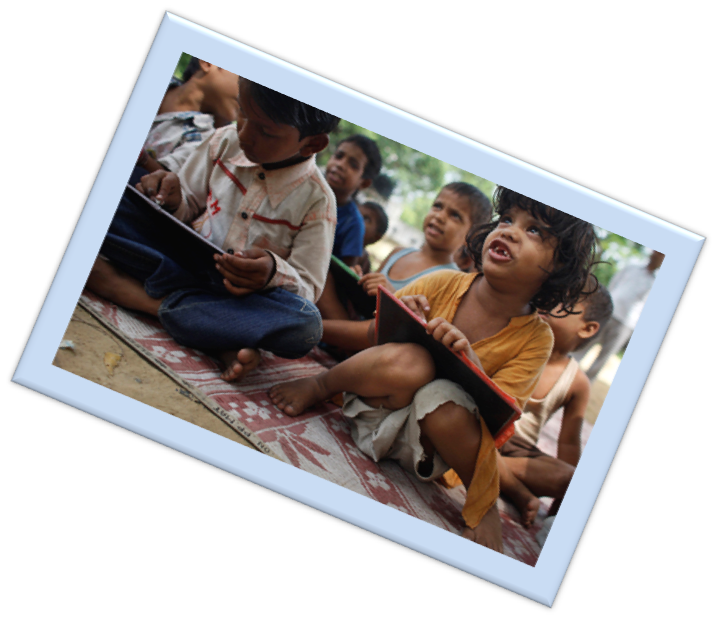 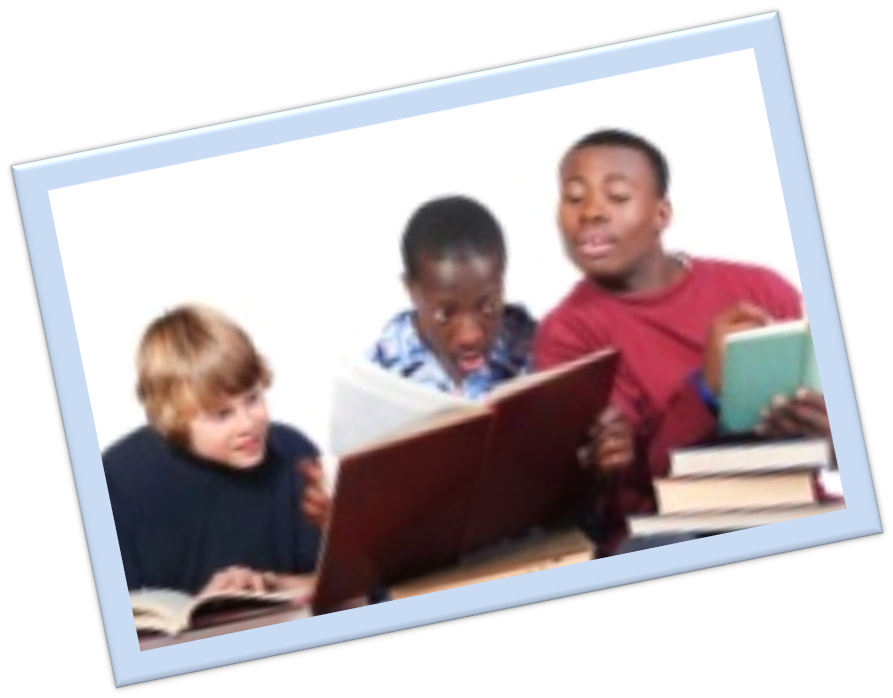 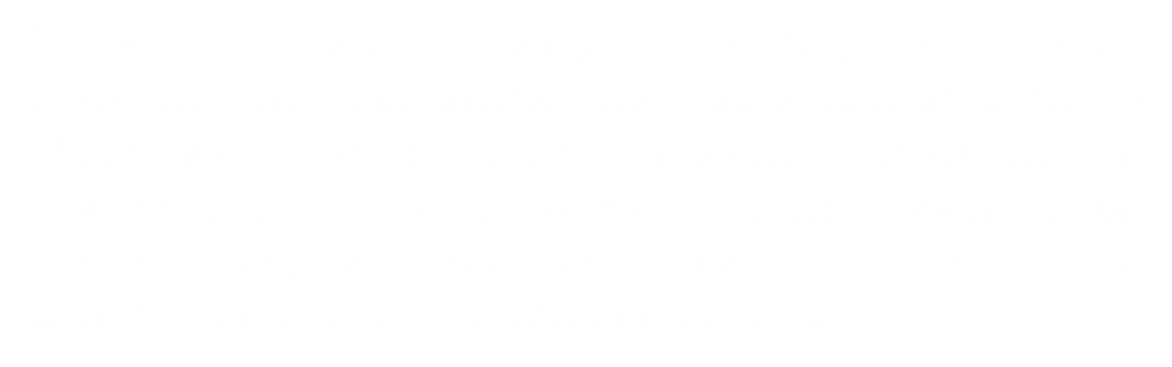 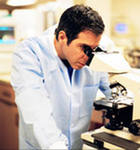 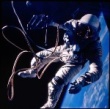 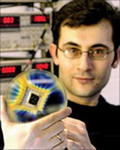 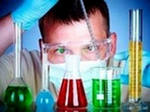 ГРАМОТНОСТЬ В XXI ВЕКЕ ОХВАТЫВАЕТ ТАКИЕ ВОПРОСЫ, КАК ОБЕСПЕЧЕНИЕ ДОСТУПА К НАУЧНЫМ И ТЕХНИЧЕСКИМ ЗНАНИЯМ, ЮРИДИЧЕСКОЙ ИНФОРМАЦИИ, КУЛЬТУРЕ.
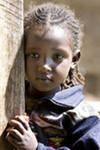 Несмотря на заметные успехи многих стран в деле распространения грамотности, более 860 миллионов взрослых остаются неграмотными, а более 100 миллионов детей не ходят в школу...
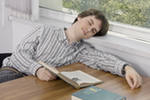 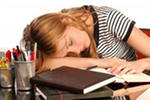 В современной России уровень образования падает. Учёные бьют тревогу:  «…культурная преемственность под угрозой, знания теперь – не залог совершенствования личности, но способ получить диплом или “откосить” от армии…»
Потеря грамотности связана также с обилием олбанского или падонкаффского                                    языка в Интернете.
превеД
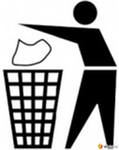 аффтар жжот
красавчеГ
"Почему мне обязательно нужно грамотно говорить и писать по-русски? Я понимаю, меня понимают-- чего же еще?".
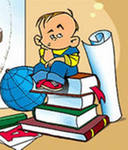 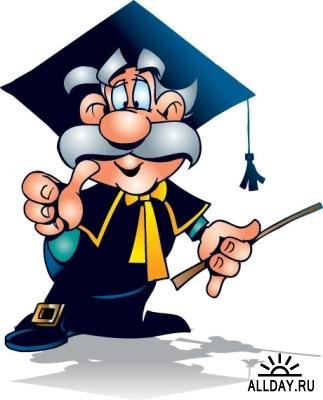 Быть грамотным – значит свободно владеть богатствами родного языка в устной и письменной форме речи. Грамотность — это фундамент, на котором можно построить дальнейшее развитие человека.
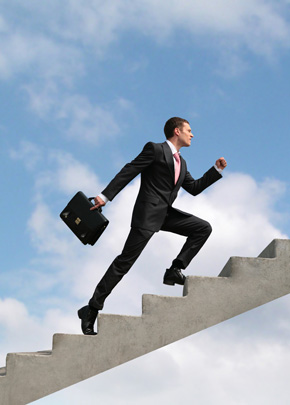 Закономерность: люди с грамотной речью и богатым словарным запасом добиваются успеха в выбранной сфере. Человек, который может выражаться ясно, изначально воспринимается как более интеллектуально развитый.
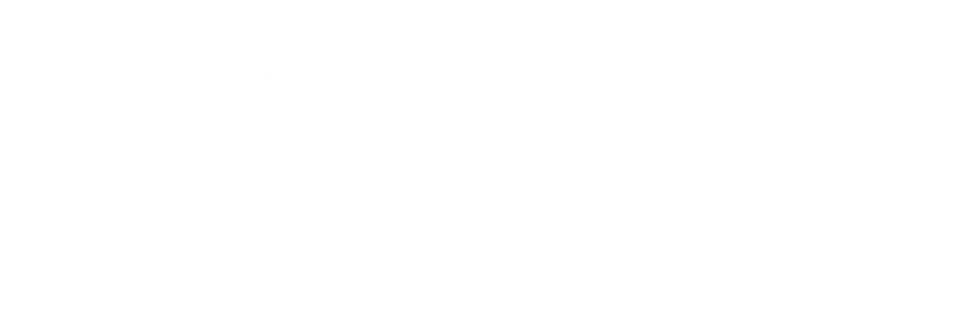 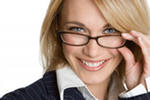 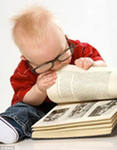